Comparing Capacity
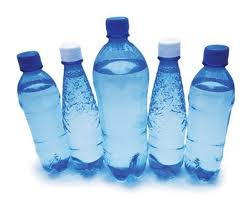 1
-
2
L
500ml
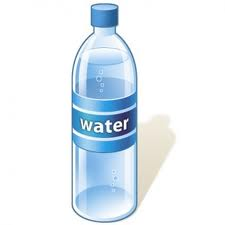 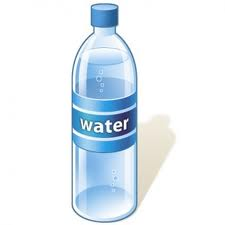 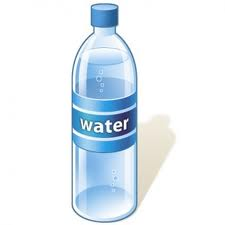 1L
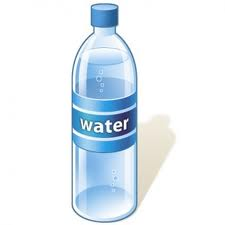 1000ml
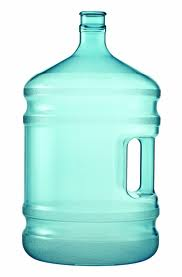 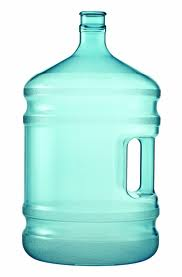 6L
6000ml
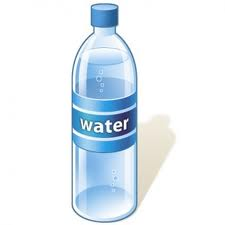 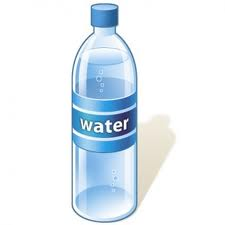 1500ml
1.5L
How many of these would you need to fill
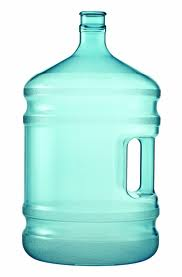 This?
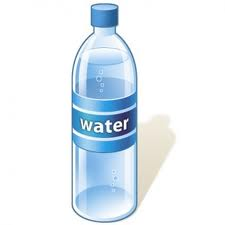 1L
6000ml
1L
1L
1L
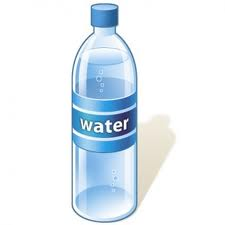 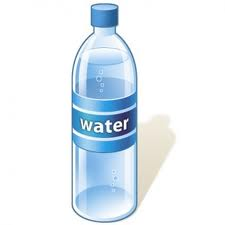 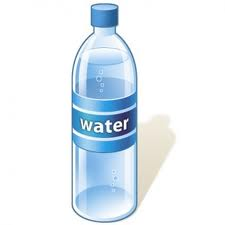 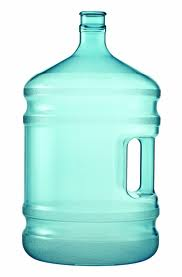 =
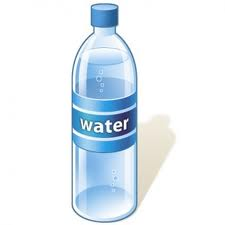 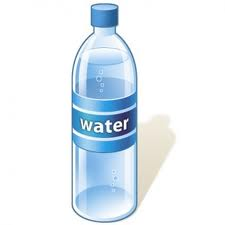 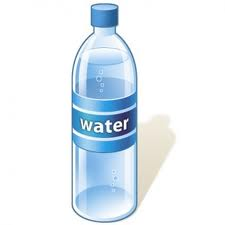 6000ml
1L
1L
1L
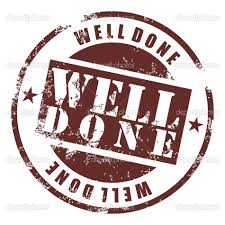